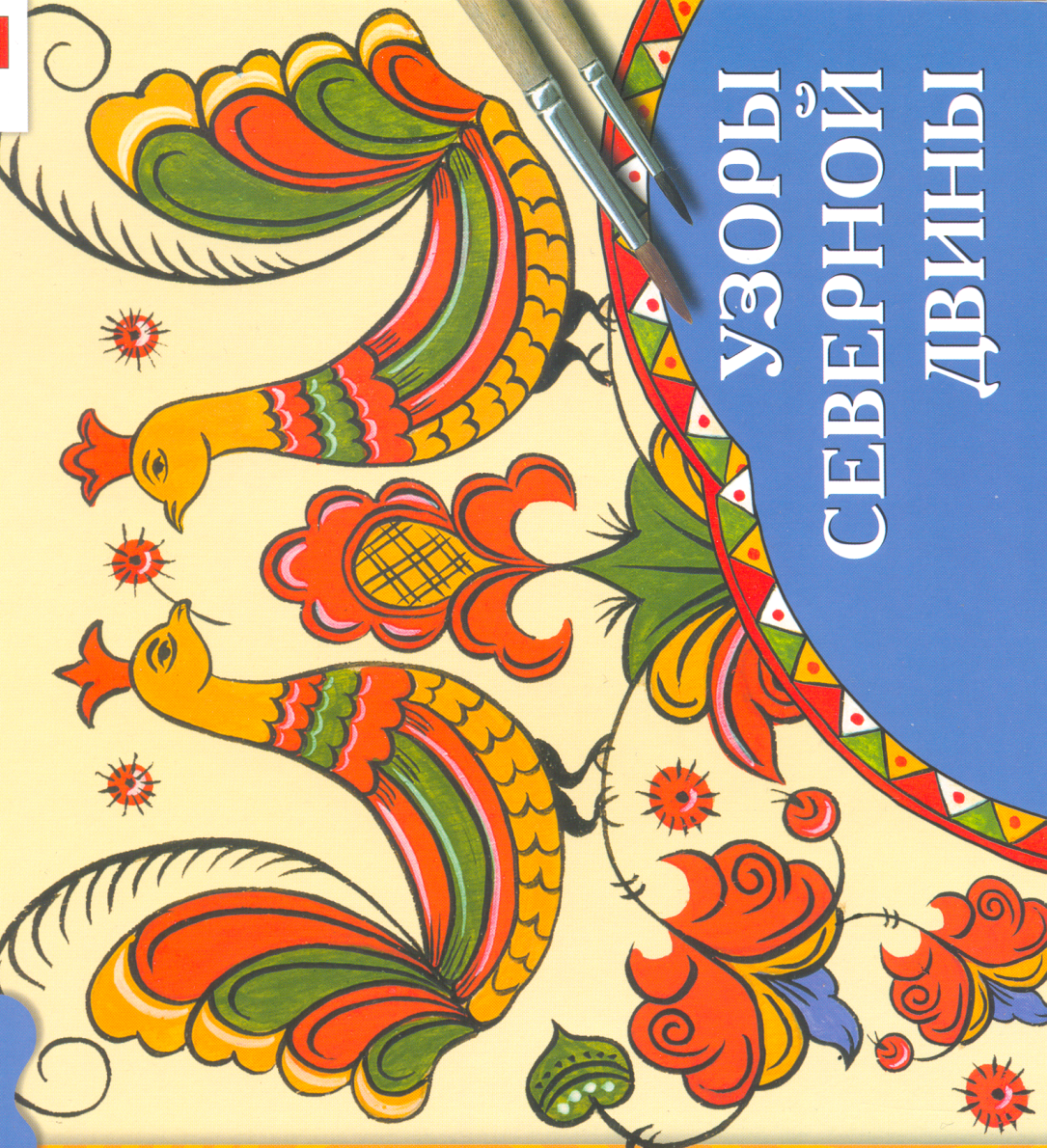 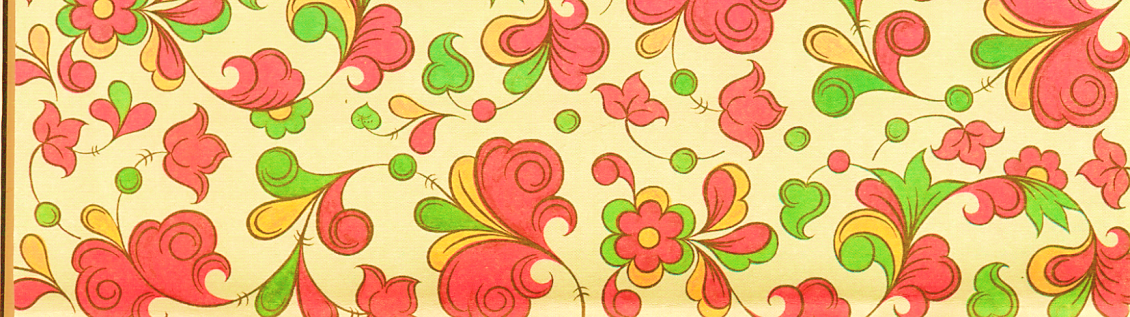 Край Русского Севера, который питает маленькие и большие притоки Северной Двины, знаменит не только лесами, пушниной и полезными ископаемыми, но и своими умельцами – народными мастерами, способными при помощи нехитрых приспособлений вырезать замечательные изделия из дерева – ковши, чаши, блюда, люльки, санки, хлебницы, бураки и жбаны, а затем расписать их красками, причём в каждой местности делали это по-своему, но везде одинаково хорошо. Искусствоведы потом описали разные центры народных промыслов и дали им названия: верхнеустюгская, пучугская, ракуловская, бороковская, но самой первой стоит пермогорская роспись
Цветовая  гамма
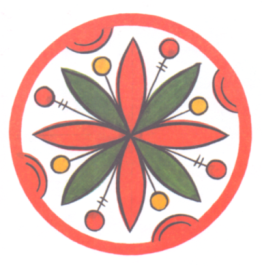 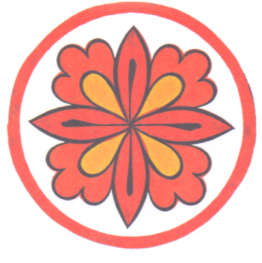 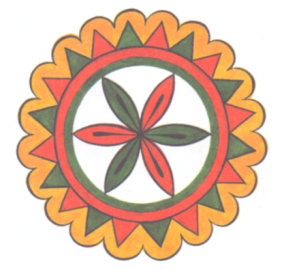 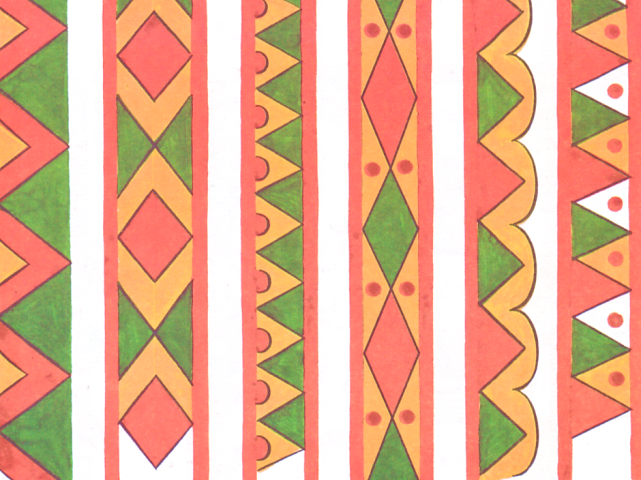 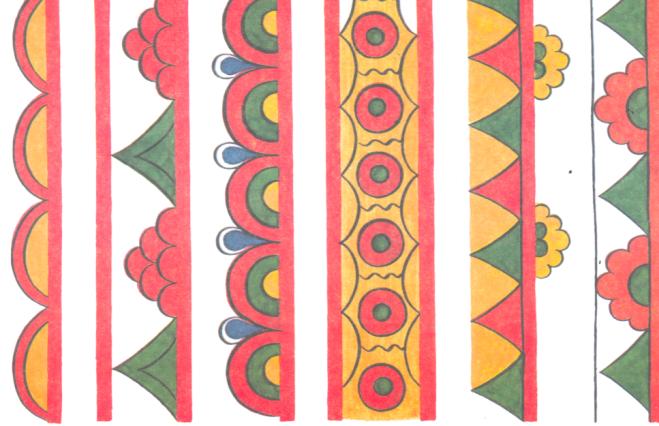 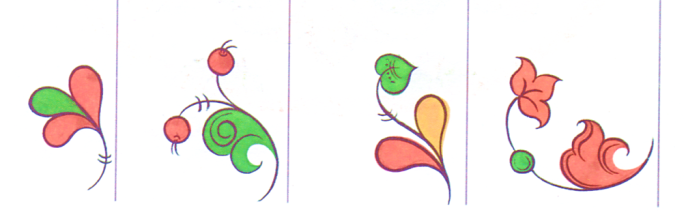 Цветовая  гамма
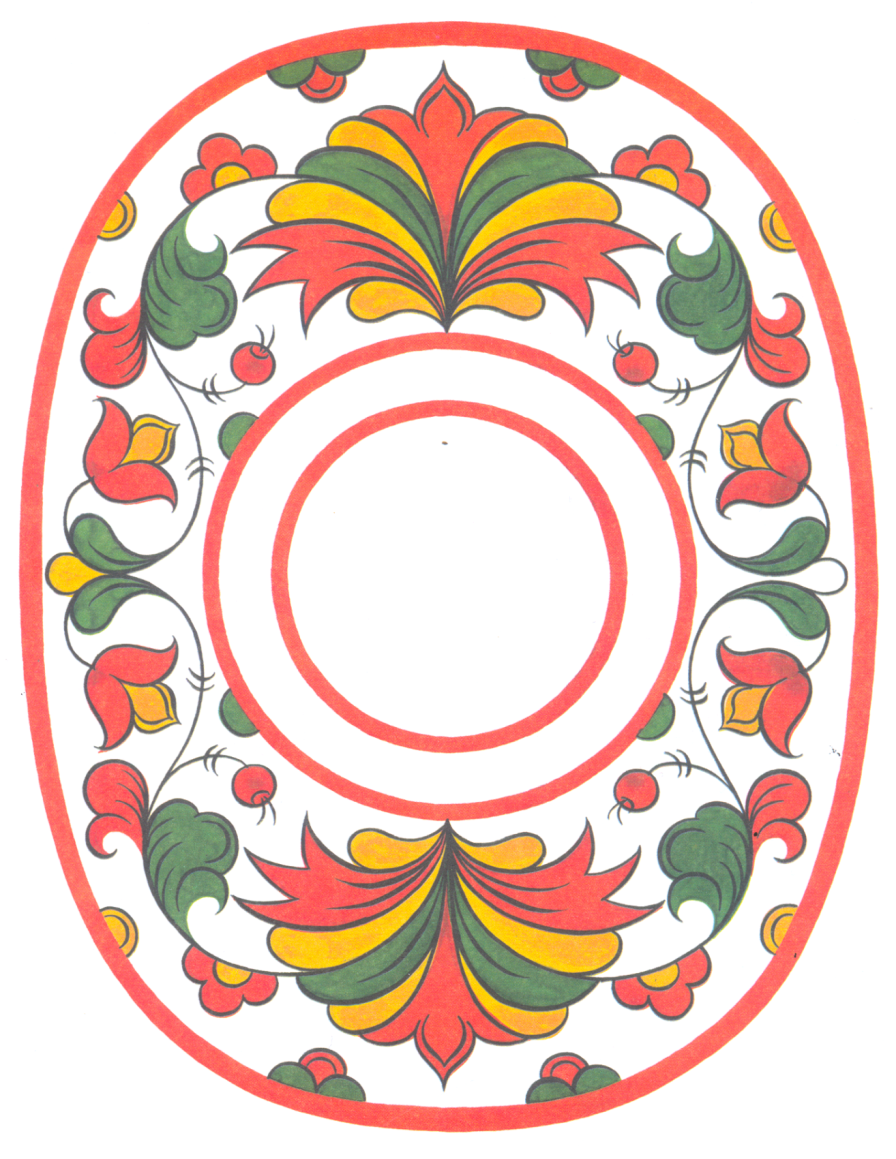 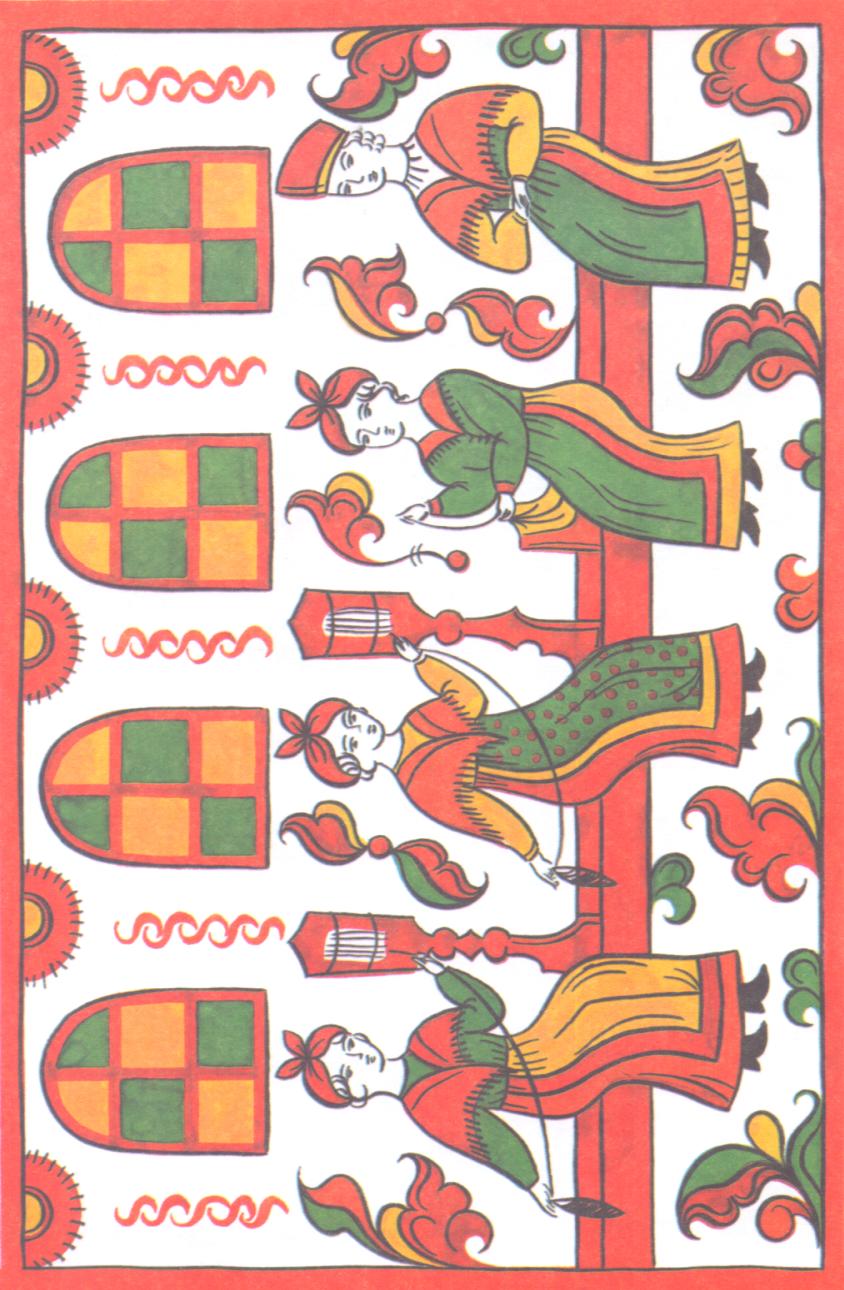 Бытовые сцены на предметах«Весёлые супрядки»
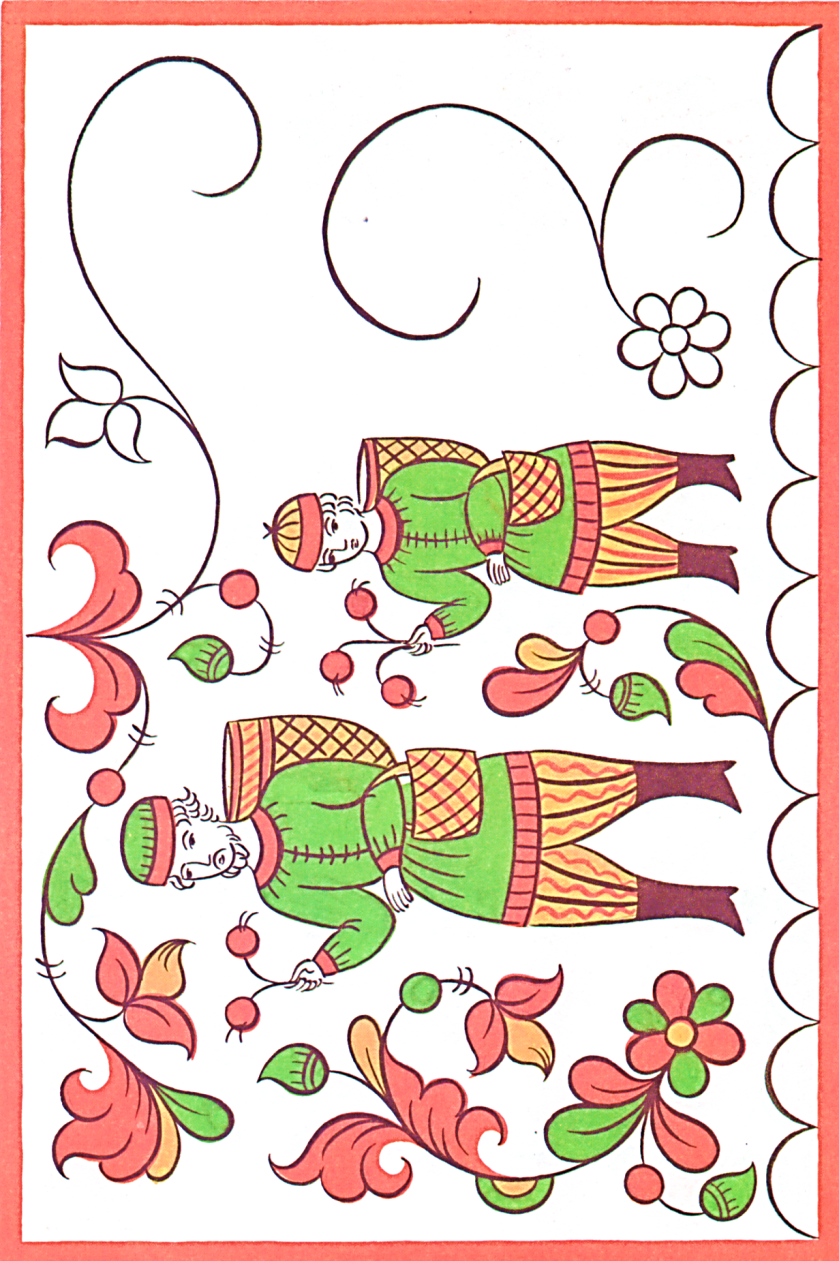 Бытовые сцены на предметах«По грибы, по ягоды»
Бытовые сцены на предметах«Праздничный выезд»
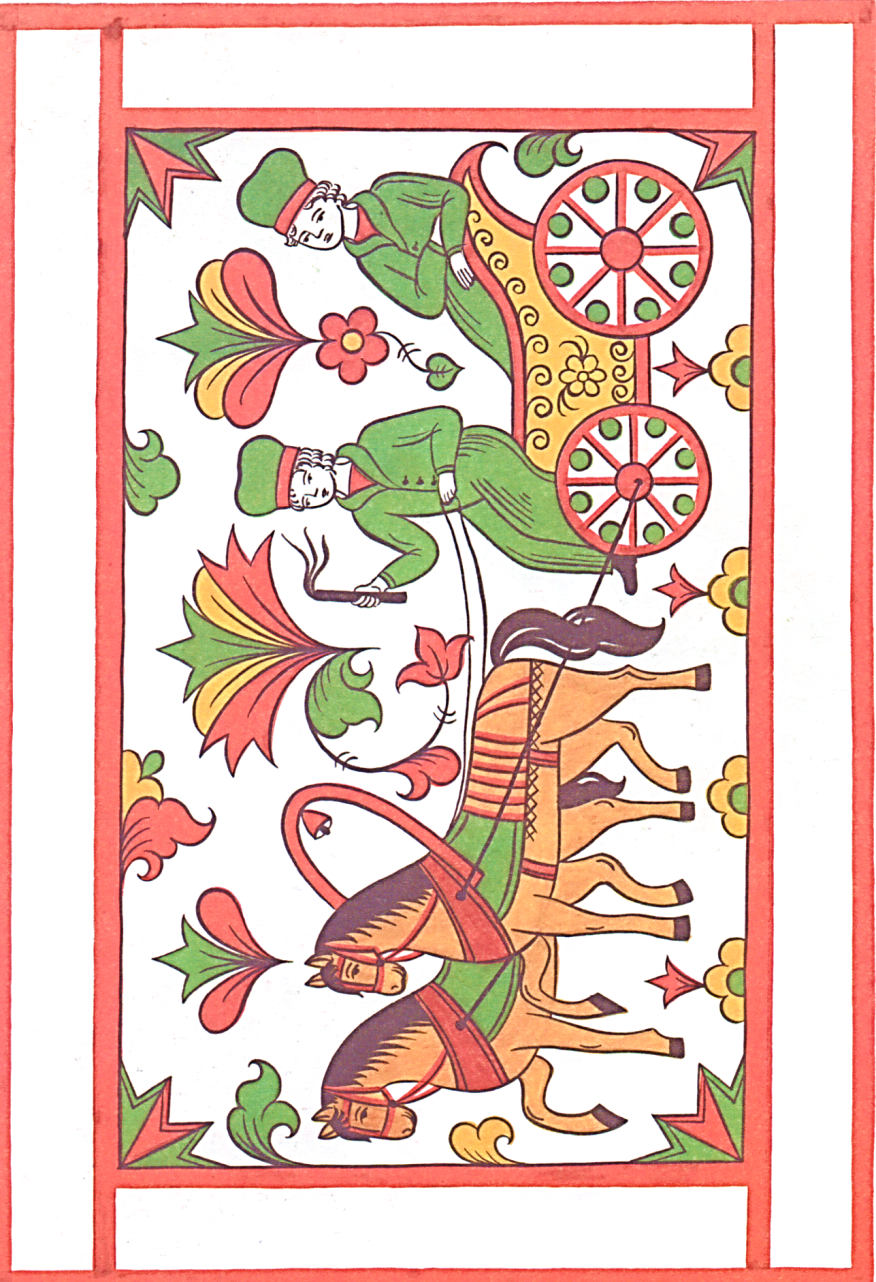 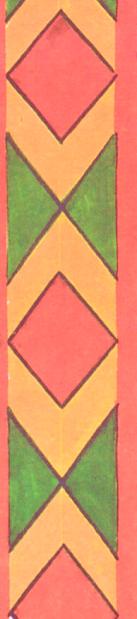 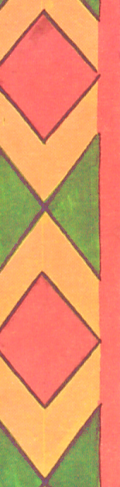 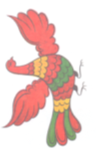 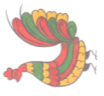 Пермогорская роспись
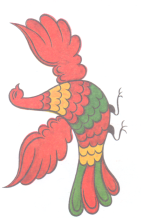 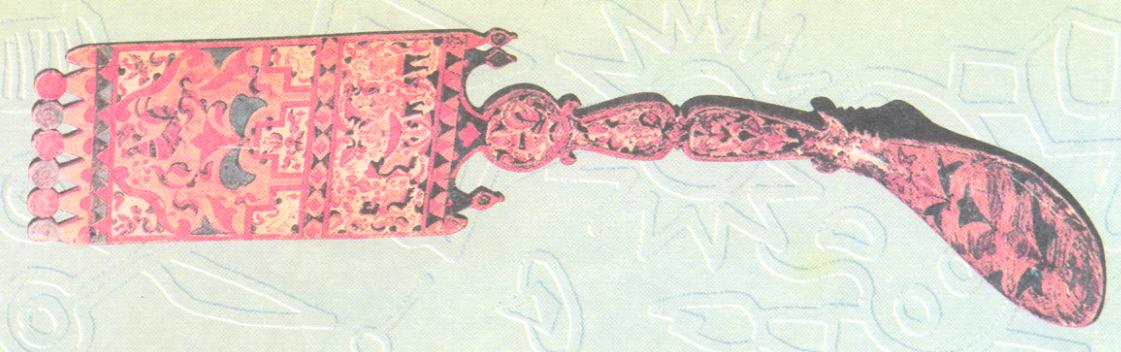 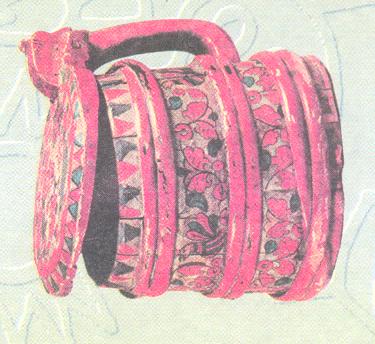 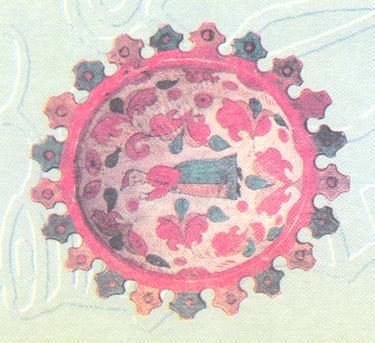 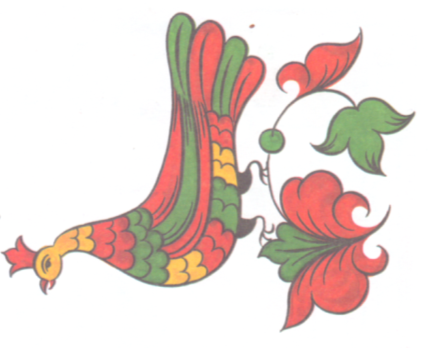 Роспись Туеса
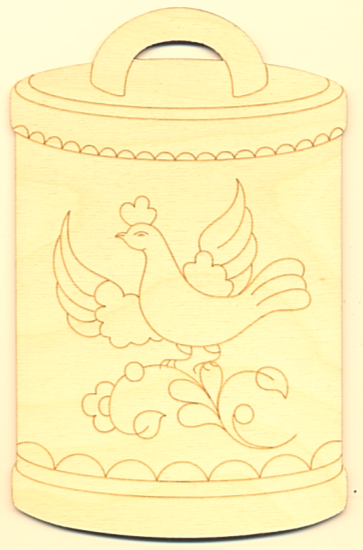 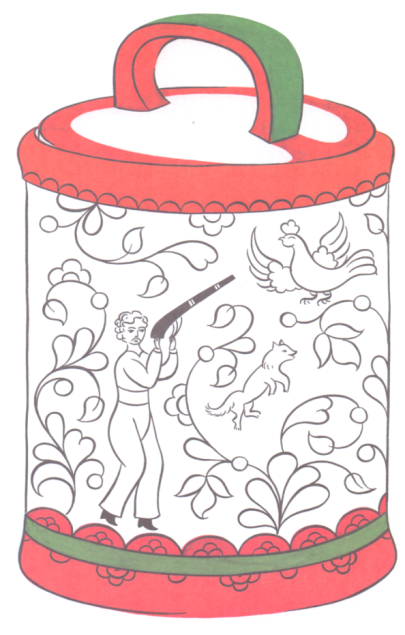 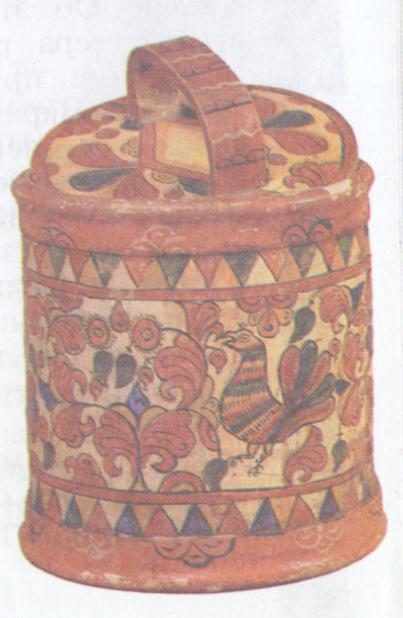 Элемент росписи «Геометрические узоры»
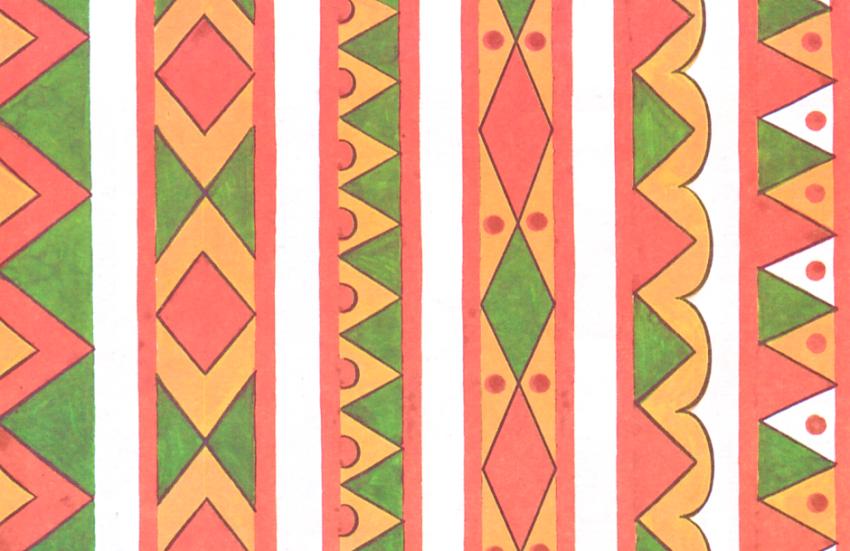 Средний ярус туесазаполняется бытовой сценой
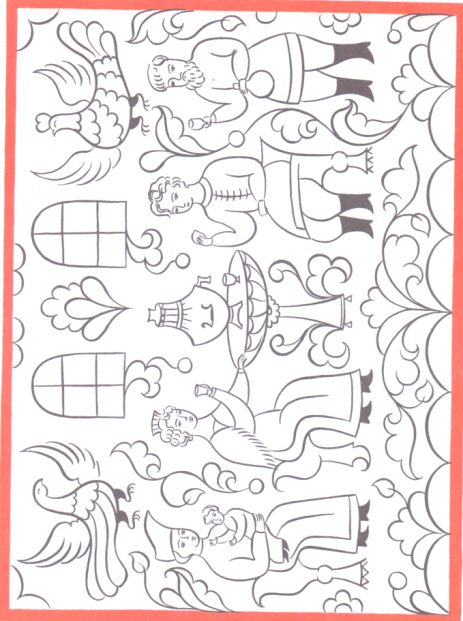 Торжественное чаепитие
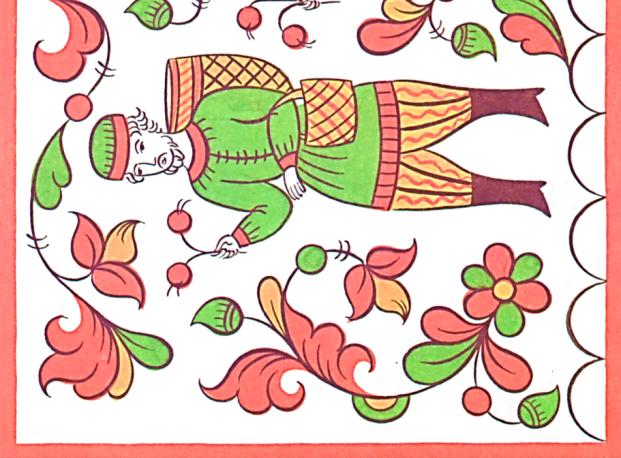 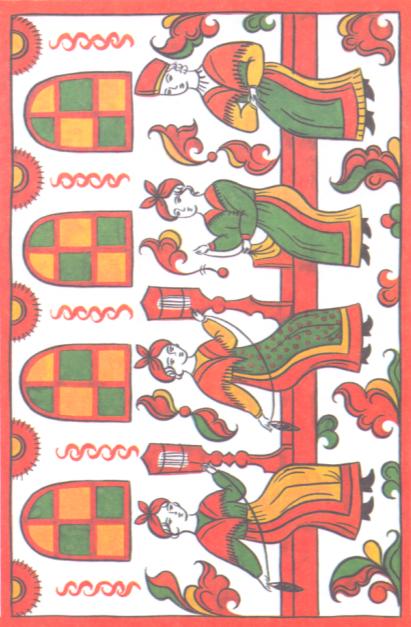 Весёлые супрядки
Верхний ярус туесазаполняется растительным узором, узором в круге, птицами и т.д.
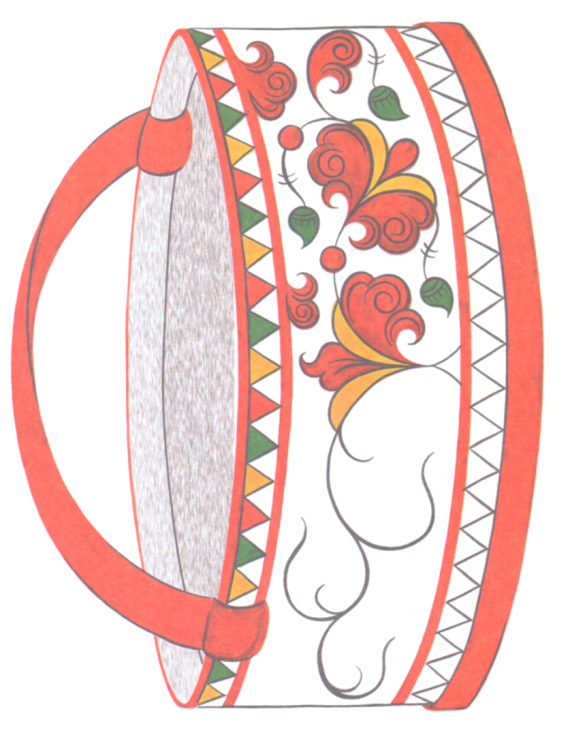 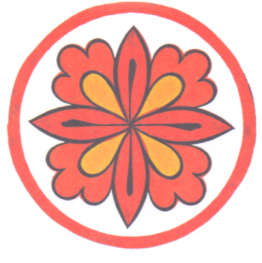 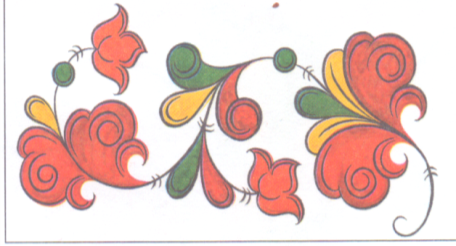 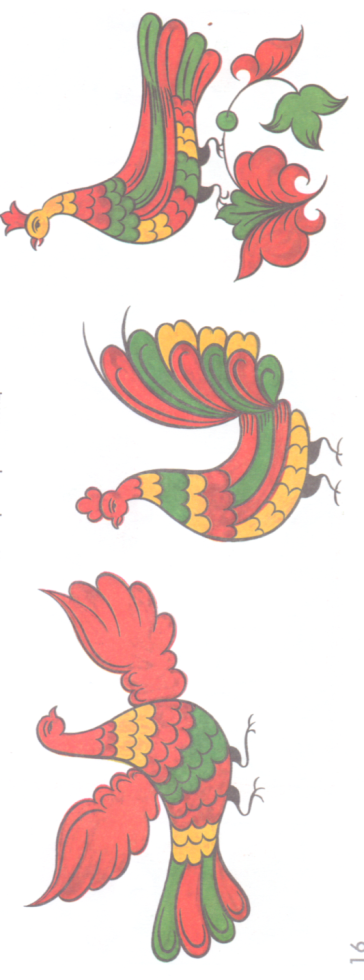 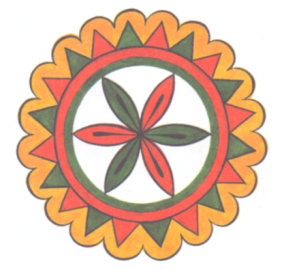 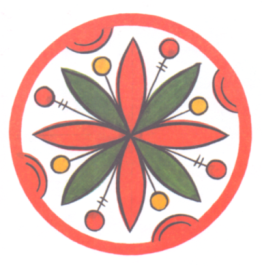 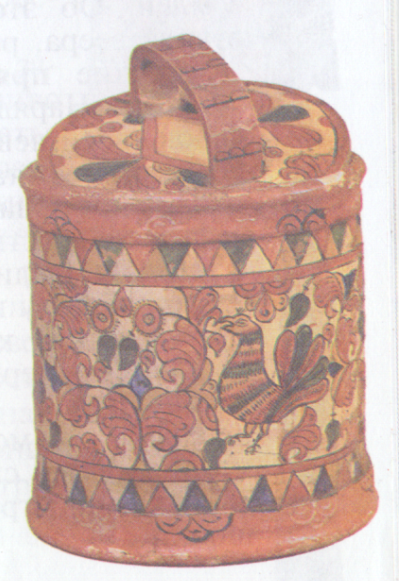 Работа мастеров
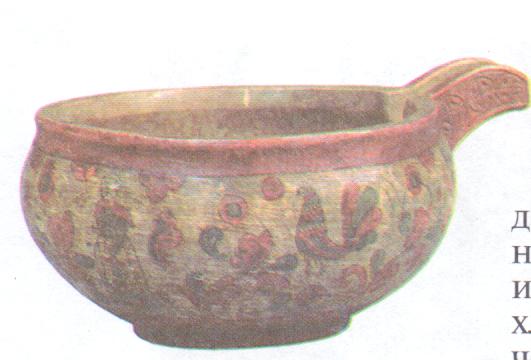 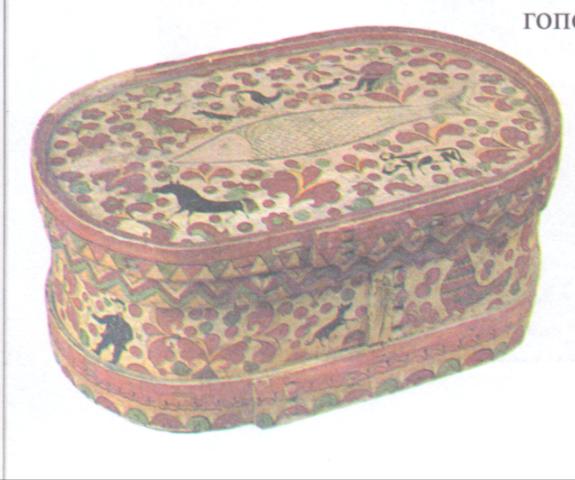 Бурак
Ковш-черпак
Хлебница
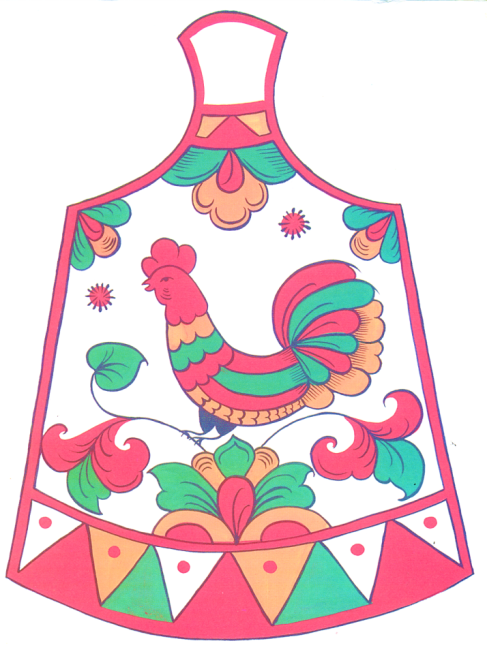 Самостоятельная 
работа
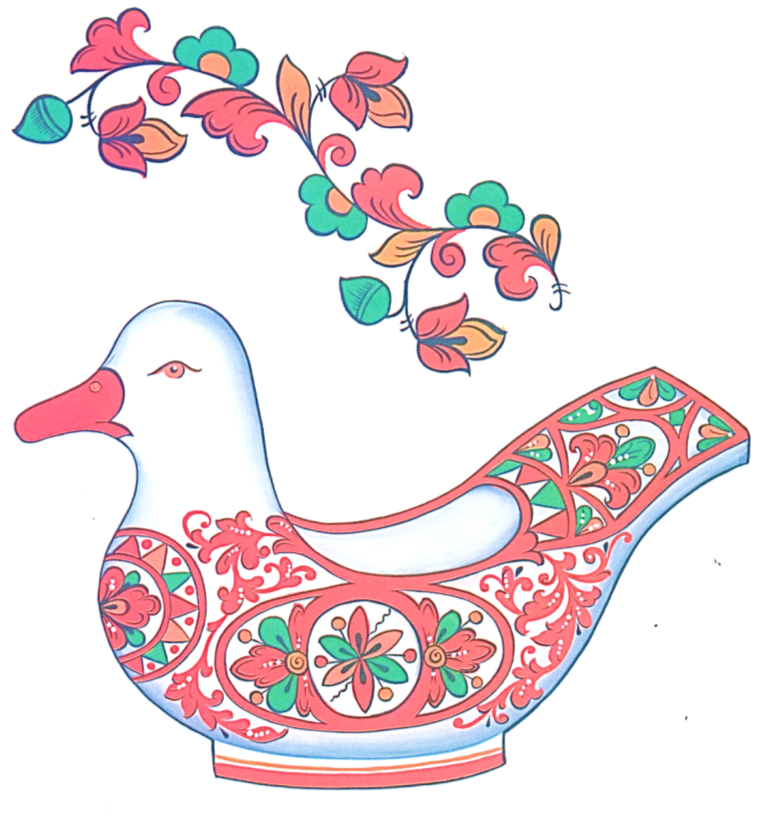 Домашняя работавыполнить роспись прялки пермогорской росписью
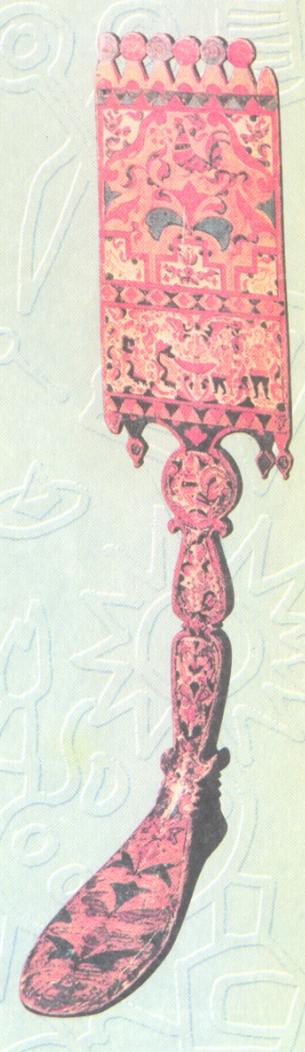 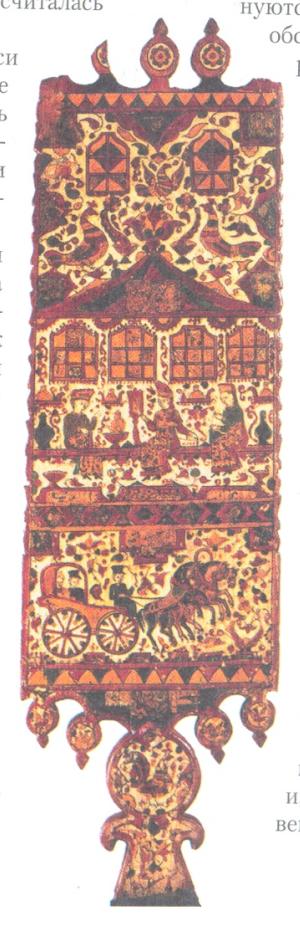